Magnety
Katylase
2023
Úvod - typy magnetických látek
Diamagnetické - mírně zeslabují magnetické pole (μ < 1)
např. Cu (měď), Zn (zinek), Hg (rtuť)
Paramagnetické - mírně zesilují mag. pole (μ > 1)
např. Al (hliník, Sn (cín), Cr (chrom), Pt (platina)
Feromagnetické - hodně zesilují mag. pole (μ >> 1)
magneticky tvrdé (lze je trvale zmagnetovat) → trvalé magnety
mag. měkké → elektromagnety
např. Fe, Co (kobalt), Ni (nikl), ferity (oxidy železa)
Druhy magnetů podle materiálu
Feritové magnety
AlNiCo slitiny
SmCo (samariové) magnety
Neodymové (FeNdB) magnety
Kompozitní magnety
Feritové magnety
nejrozšířenější typ magnetů
tvrdé, křehké, relativně nízká magnetická síla, ale odolné proti teplotě a odmagnetování
chem. složení: cca 86 % Fe2O3 a cca 14 % BaO nebo SrO
využití: magnety na nástěnku,reproduktory, hračky, senzory polohy…
AlNiCo magnety
tvrdé, odolné proti teplotě i mechanickému poškození
nejvyšší magnetická energie a odolnost proti odmagnetování (kromě magnetů ze vzácných zemin - Nd,Sm)
využití: generátory, reproduktory, měřicí přístroje
Samariové magnety
chemické složení: samarium a kobalt (poměr SmCo5 nebo Sm2Co17)
tvrdé, relativně křehké
nižší mag. energie než Nd, vysoká teplotní odolnost (300°C!), nepodléhají korozi
Využití: elektromotory, generátory, dynama…
Neodymové magnety
chem. složení: Nd2Fe14B, mohou ale obsahovat i prvky jako Pr a Dy
nejvyšší mag. energie, mohou mít malé rozměry (“malé, ale drží”)
využití: systémy proti krádežím v obchodech, automobily, hračky, kuchyňské stroje, pračky, myčky, náramkové hodinky, výpočetní technika
Typy magnetů
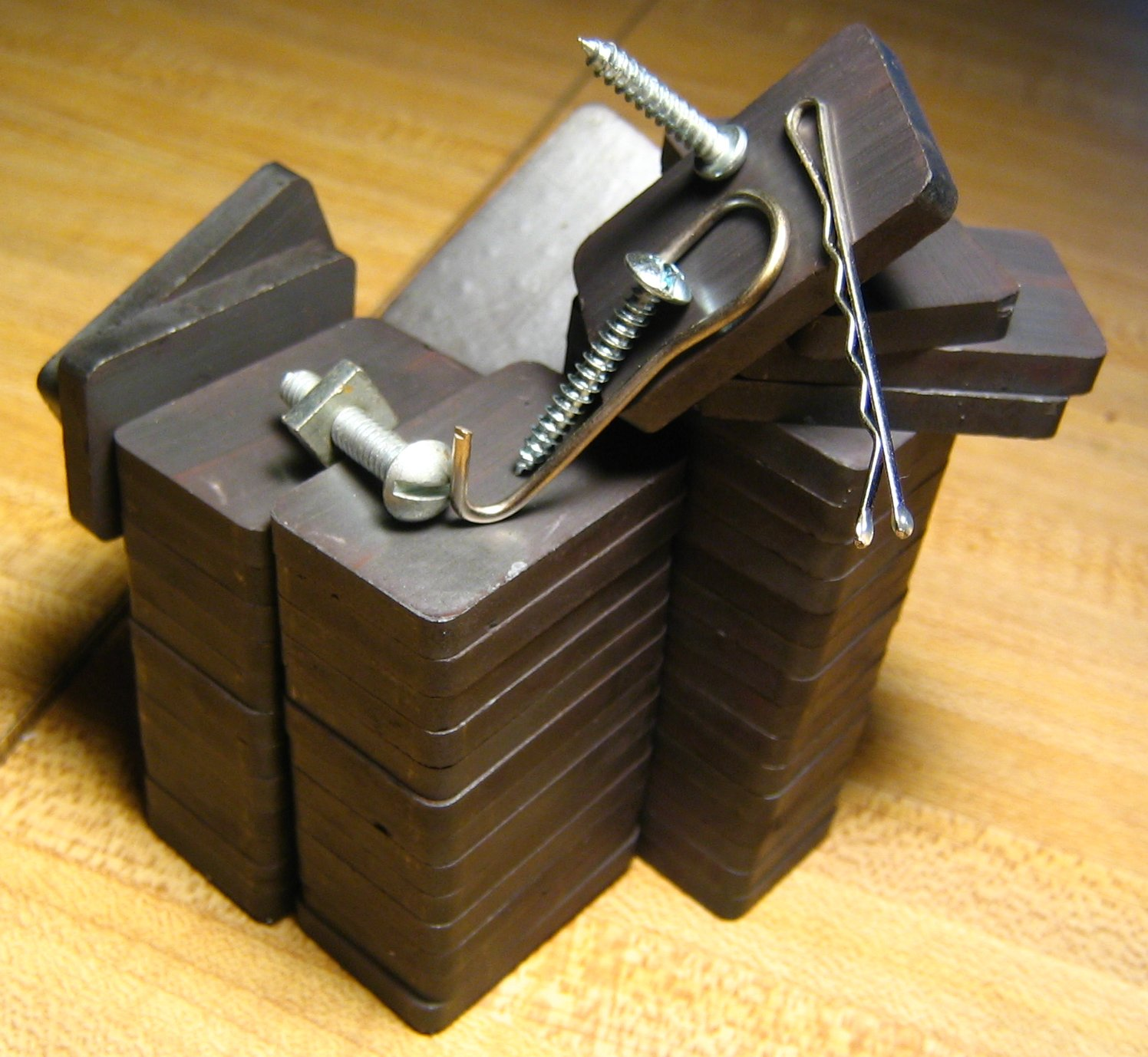 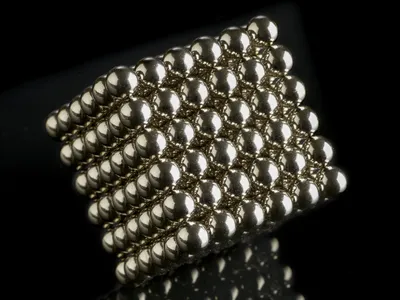 ferit
neodym
Typy magnetů 2
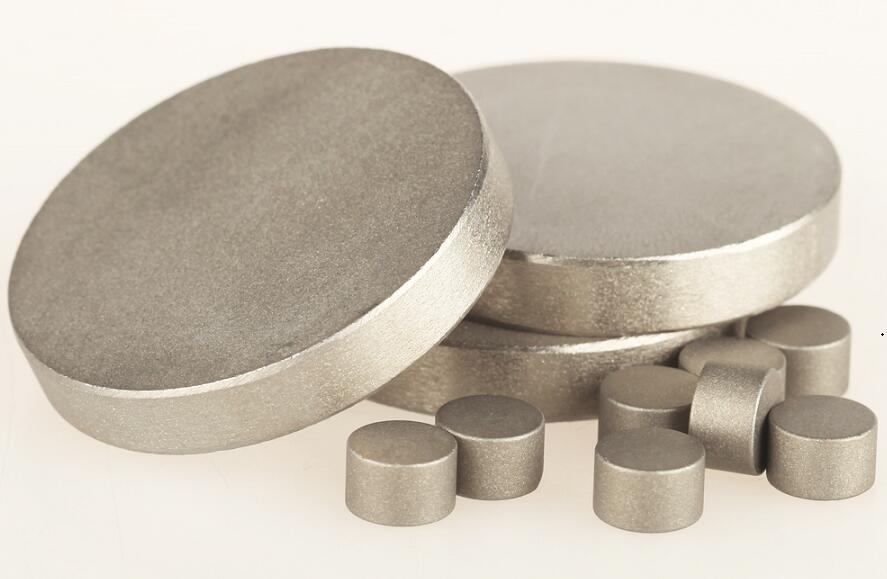 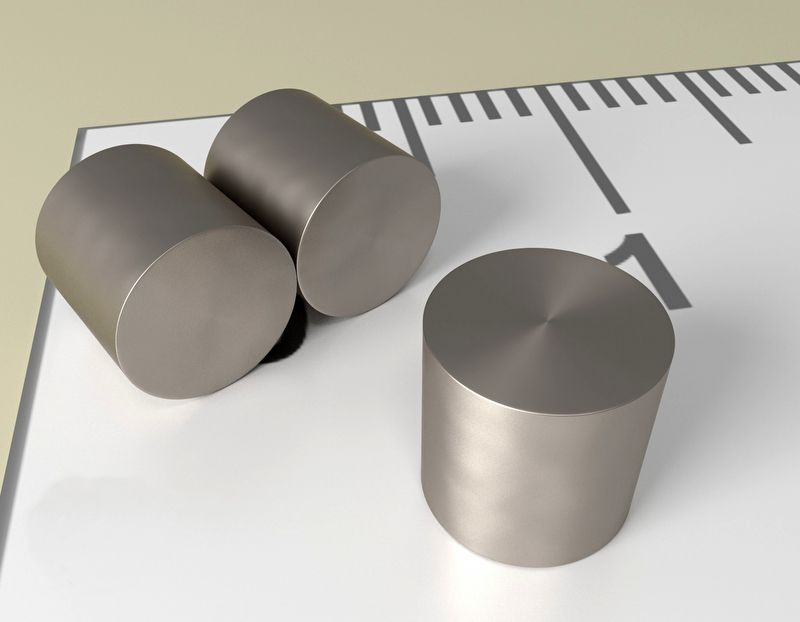 SmCo
AlNiCo
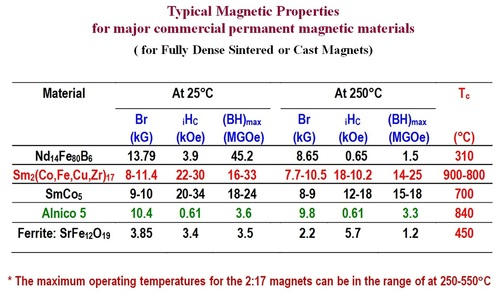 Magnetické kompozity
obvykle směs feromagnetického prášku + pojiva
vlastnosti závislé na druhu prášku
TYPY:
Bakelitový ferit – ferit slisovaný s formaldehydovou pryskyřicí
Polyetylenferit (pefer) – větvený PE + feritový prach
magnetické pryže - pryž (guma) s přidaným magnetickým práškem
využití: magnetické zámky, membrány reproduktorů, korekce barev barevných obrazovek, laky a lepidla
Elektromagnet
cívka s jádrem z magneticky měkké oceli
při průchodu proudu cívkou vytváří přechodné (dočasné) magnetické pole
čím větší proud a počet závitů → větší mag. pole
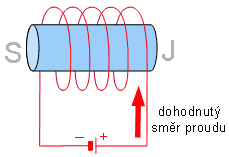 Využití elektromagnetů
stykače, jističe - regulace elektrických obvodů
třídění kovového odpadu
mag./nemagnetické kovy
domovní zvonky
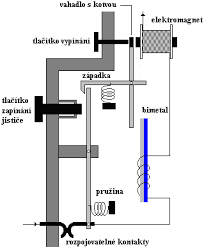 Magnetické zajímavosti
Nejsilnější magnetické pole mají tzv. Bitterovy solenoidy (45 tesla, pro srovnání mag. pole Země 25 - 65 μT)
Největší magnety na světě jsou cívky detektoru ATLAS v CERNu (25m dlouhé, 5m široké
existují magnetické kapaliny (ferrofluid)
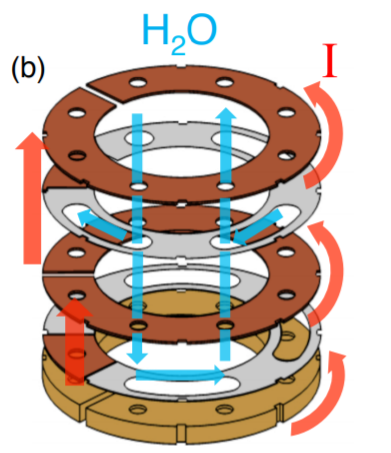 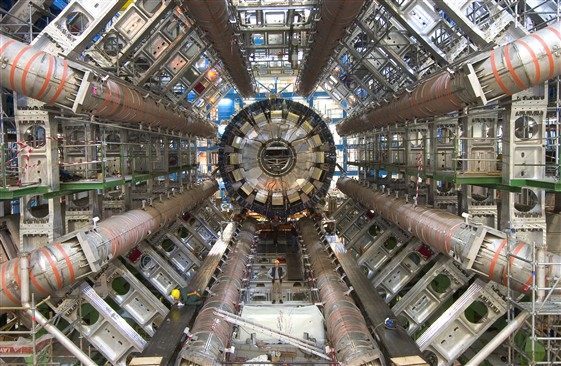 Zdroje
https://publi.cz/books/353/07.html
https://www.abcmagnet.cz/cs/o-magnetech/druhy-magnetu
http://fyzweb.cz/materialy/bizarni_kramy/mag1.php